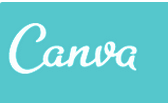 Grafički dizajn
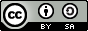 canva
Besplatna web aplikacija koja nudi bezbroj grafičkih mogućnosti za različite namjene – od izrade prezentacija, videozapisa, tiskanih proizvoda, do fotografija za podjelu na blogu i društvenim mrežama.
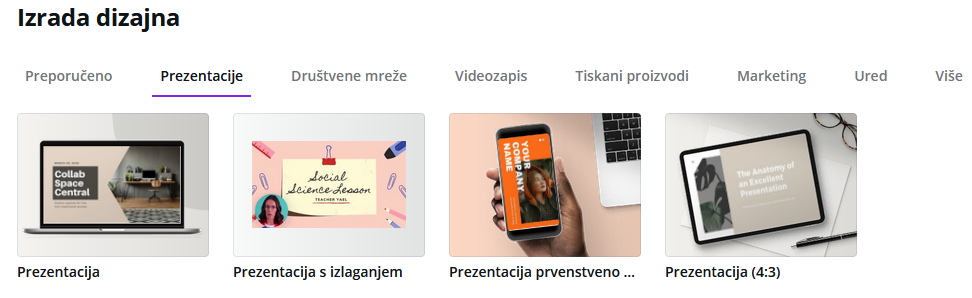 2
Sanda 2021.
canva
Uporabom Canve se može dizajnirati, ispisivati i raditi sami ili u timu.
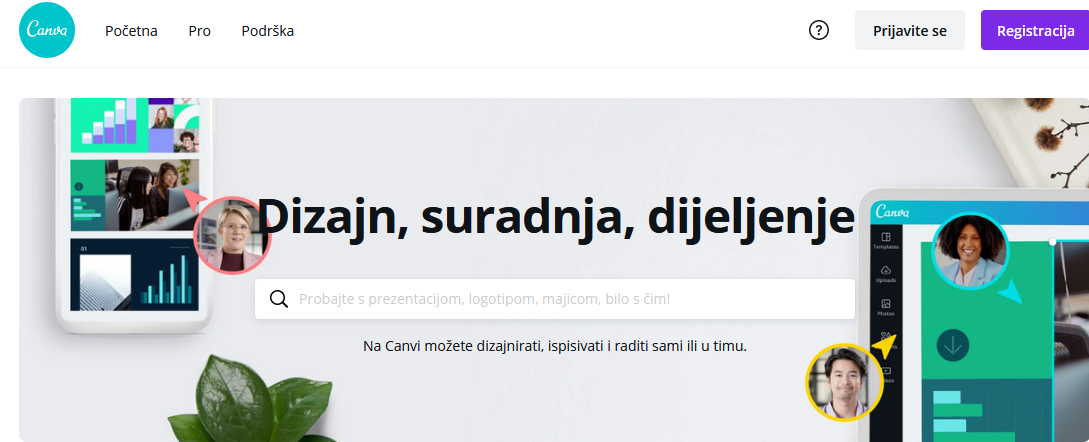 3
Sanda 2021.
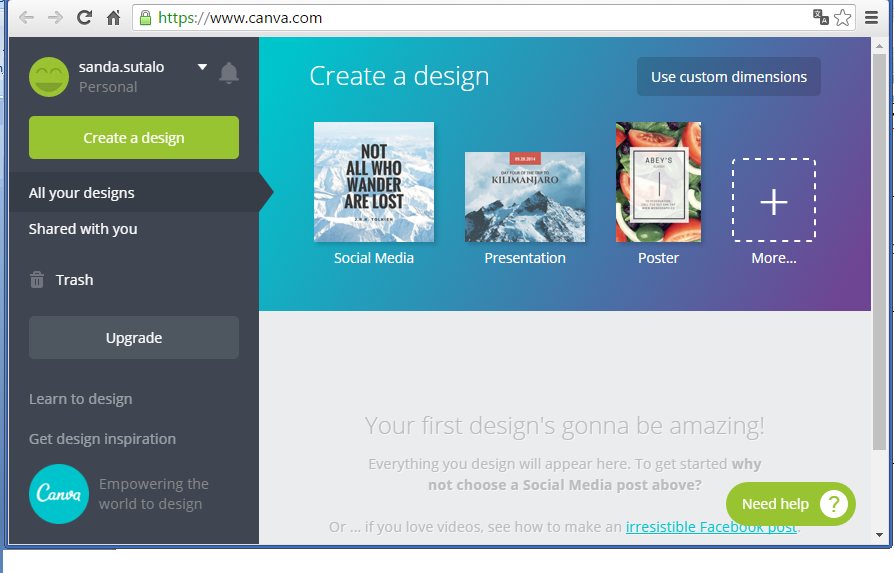 registracija
Za korištenje aplikacijom potrebna je registracija na jedan od ponuđenih načina.
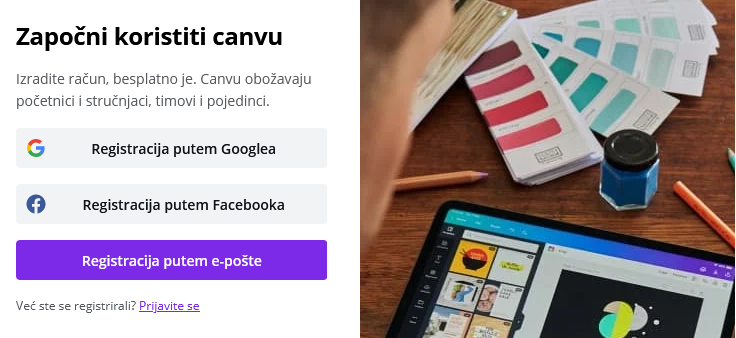 4
Sanda 2021.
https://www.canva.com - sučelje
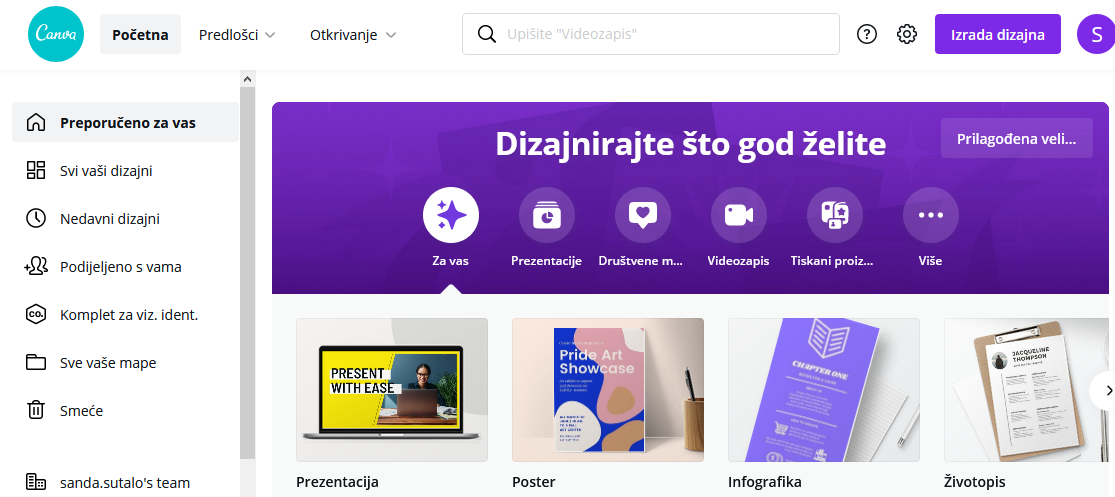 5
Sanda 2021.
korisnički račun - Postavke
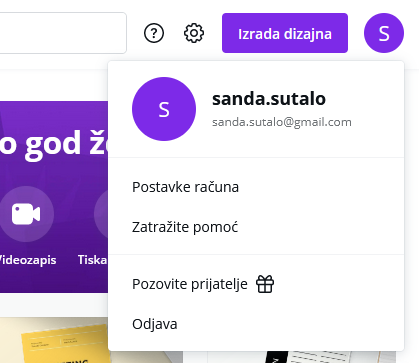 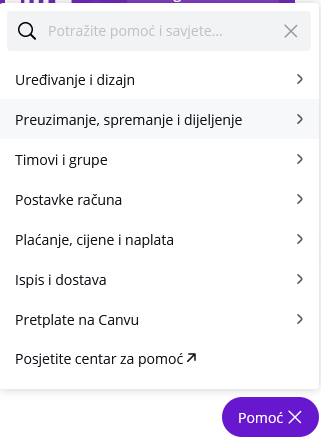 6
Sanda 2021.
Inspiracije za dizajn
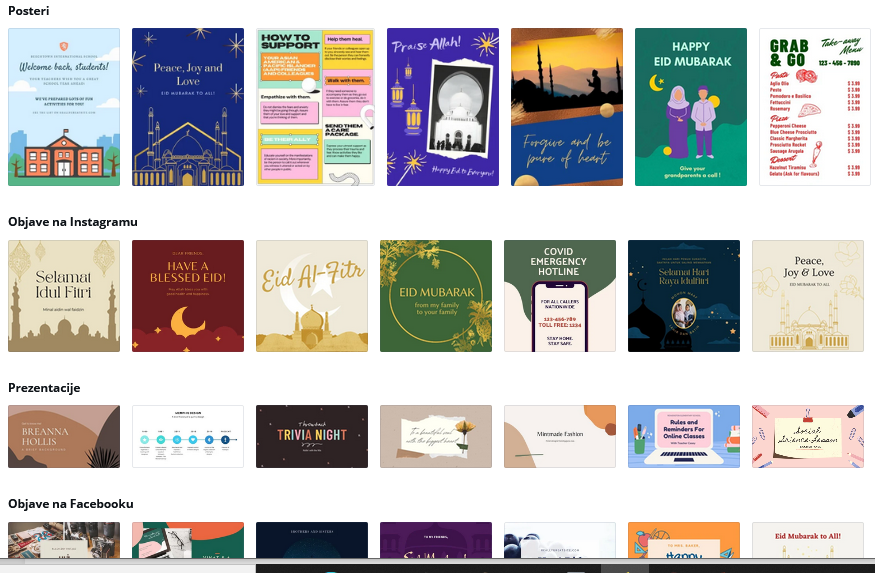 7
Sanda 2021.
registracija
Sanda 2021.
8
izrada dizajna
Po odabiru naredbe Izrada dizajna, potrebno je odabrati željenu vrstu grafike.
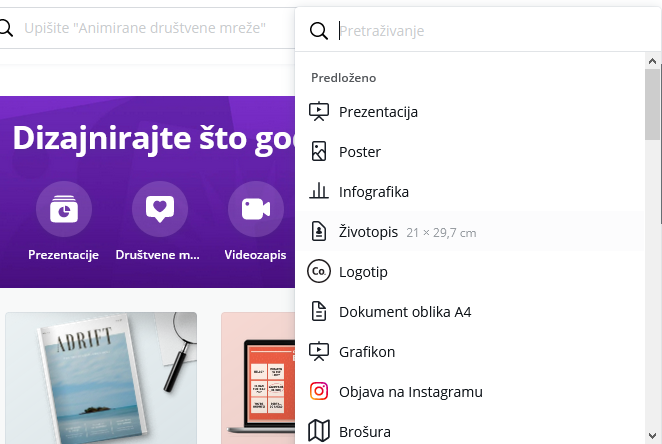 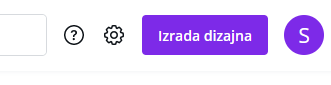 9
Sanda 2021.
Odabrat ćemo Poster
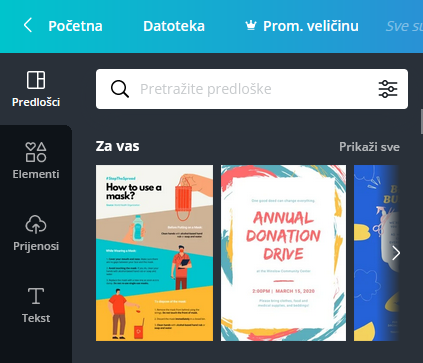 Uradci se spremaju po automatizmu.
Imenovanje grafike.
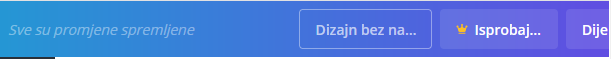 Moguće je zadati naslov.
Sanda 2021.
10
Dodavanje nove stranice
Obriši stranicu.
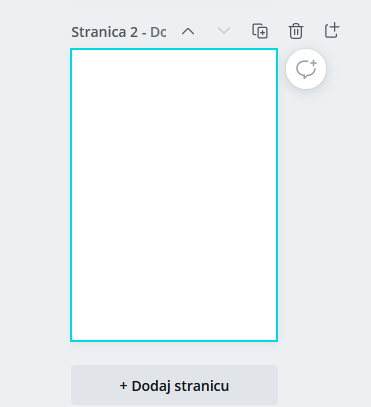 Kopiraj stranicu.
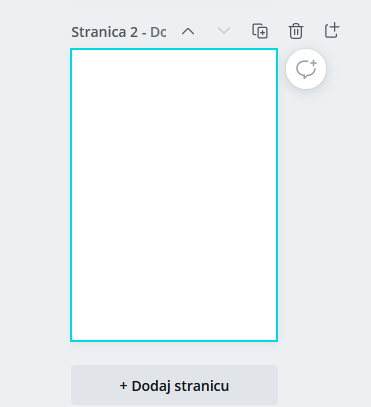 Odabranoj vrsti grafike lako je dodati novu stranicu.
Pomakni gore, dolje
Dodaj stranicu
11
Sanda 2021.
pozadina
Grafici se može zadati izgled pozadine (Pozadina).
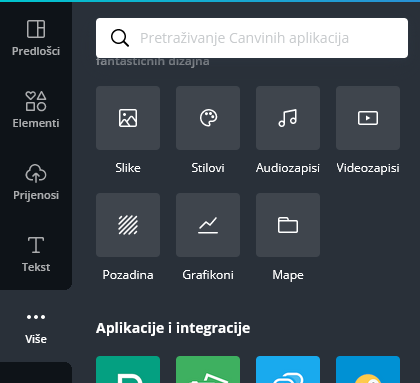 12
Sanda 2021.
pozadina
Pozadina može biti jednobojna ili poprimiti izgled nekog od ponuđenih predložaka.
13
Sanda 2021.
pozadina
Sanda 2021.
14
Umetanje objekata
Na grafiku je moguće umetati razne vrste objekata (Elementi) iz ponuđenih kategorija.
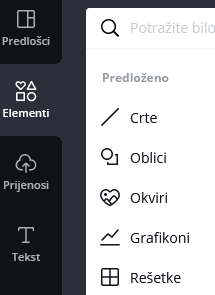 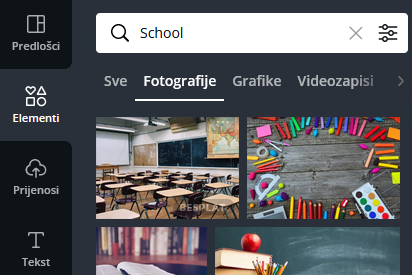 Klik mišem.
15
Sanda 2021.
Osnovne radnje s objektima
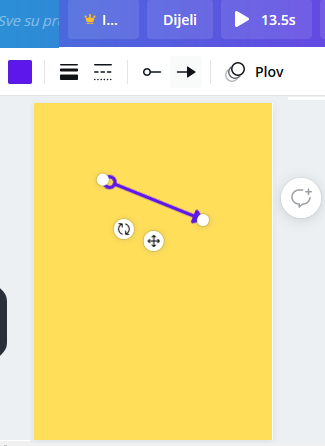 Objekt je moguće
animirati.
Podešavanje boje objekta.
Objektu je moguće
promijeniti dimenziju.
Podešavanje izgleda i debljine crte, načina početka i završetka crte.
v
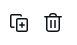 v
Objekt je moguće zakrenuti i premjestiti.
Objekte je lako ukloniti.
16
Sanda 2021.
Osnovne radnje s objektima
Sanda 2021.
17
Umetanje slika
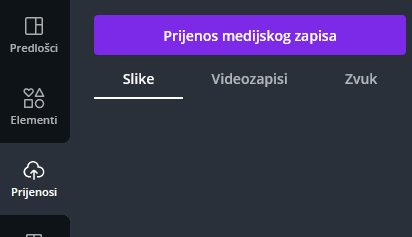 Moguće je umetati ponuđene slike (Fotografije) ili naredbom Prijenosi dobaviti vlastite.
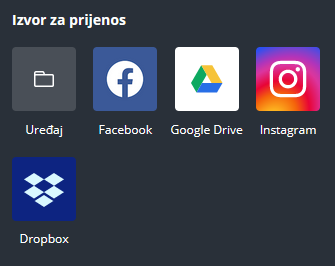 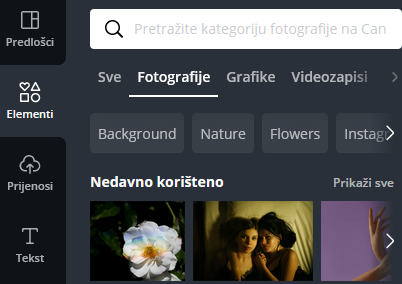 18
Sanda 2021.
Pretraživanje
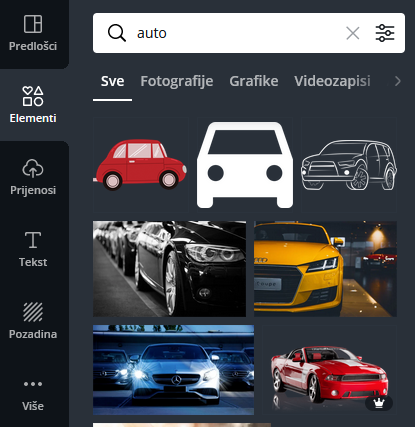 Ponuđene slike moguće je pretražiti s ciljem pronalaska željene.
Pronađena slika na grafiku se prenosi mišem.
19
Sanda 2021.
Umetanje slika
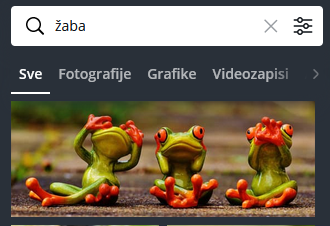 Sanda 2021.
20
Umetanje slika
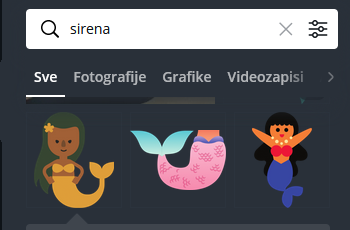 Sanda 2021.
21
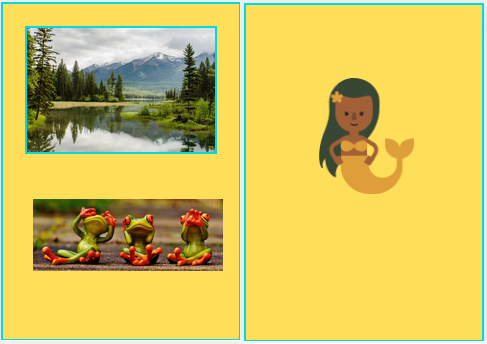 Sanda 2021.
22
Rad sa slikom
Umetnutu sliku moguće je zrcaliti.
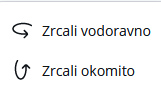 Slici se može zadati stupanj prozirnosti.
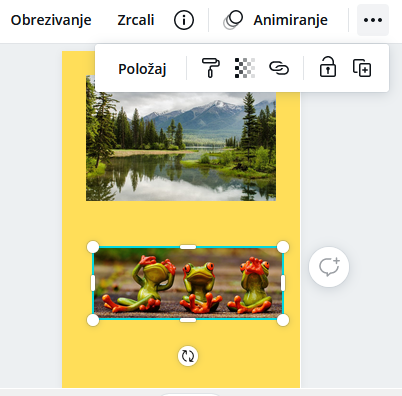 Dio slike može se izrezati.
Sliku je moguće na razne načine poravnati sa stranicom te podesiti redoslijed slika (prema naprijed - prema natrag).
23
Sanda 2021.
Rad sa slikom
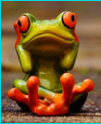 Sanda 2021.
24
Rad sa slikom
Sanda 2021.
25
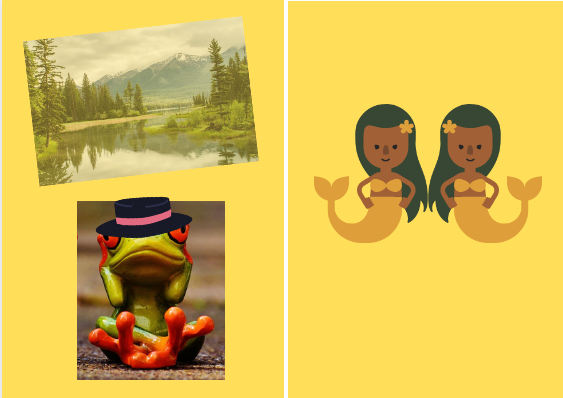 Sanda 2021.
26
rad s okvirima
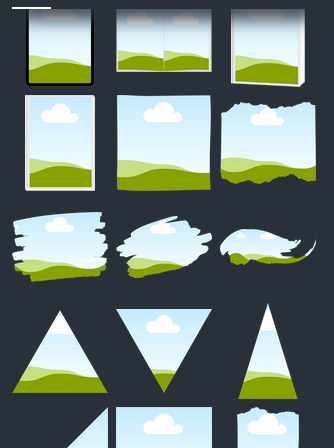 Okviri su predviđeni da se u njih umeću slike.
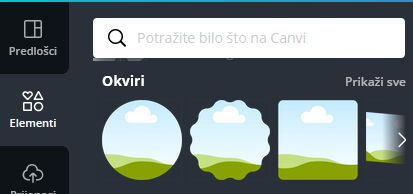 27
Sanda 2021.
rad s okvirima
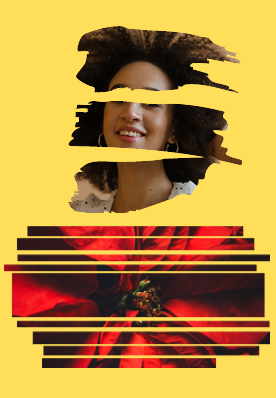 Sanda 2021.
28
rad s linijama i oblicima
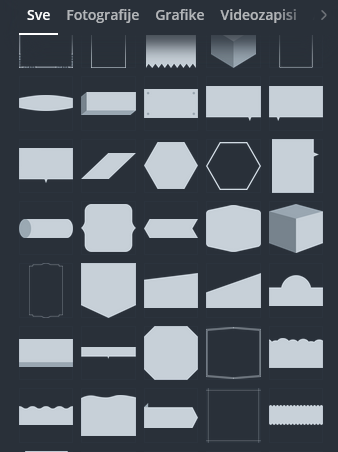 Na grafiku je moguće umetati razne linije i oblike.
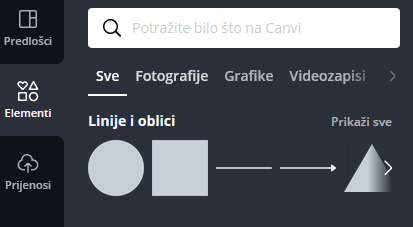 29
Sanda 2021.
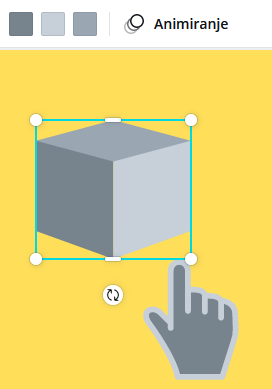 Rad s bojom
Umetnutom obliku lako je promijeniti boju. Ako je boja više, svaku od njih moguće je podesiti zasebno.
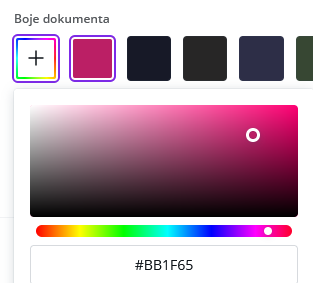 30
Sanda 2021.
animiranje
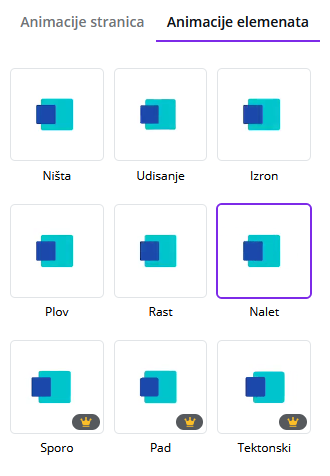 Umetnute objekte može se animirati. Osim animacije objekata (elemenata) moguće je animirati i stranice.
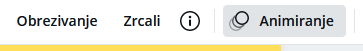 31
Sanda 2021.
rad s linijama i oblicima
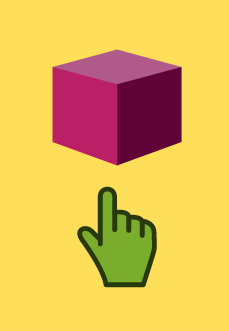 Sanda 2021.
32
Rad s bojom
Ako želimo preciznu informaciju o boji, možemo saznati kod boje, a potom ga prema potrebi kopirati.
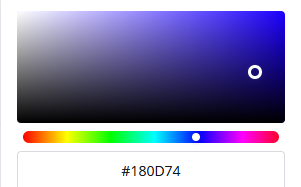 33
Sanda 2021.
Promjena poredka
Objektima je moguće mijenjati Položaj.
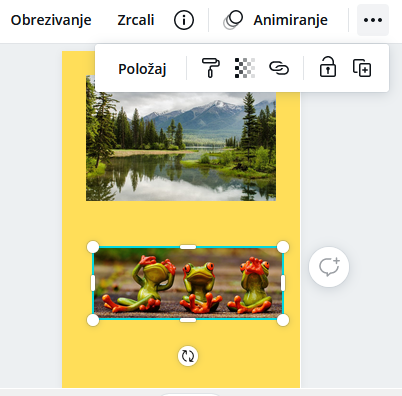 Sliku je moguće na razne načine poravnati sa stranicom te podesiti redoslijed slika (prema naprijed - prema natrag).
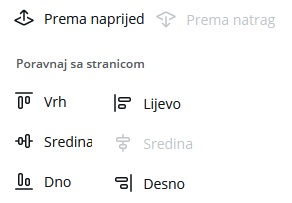 34
Sanda 2021.
Promjena poredka
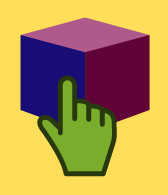 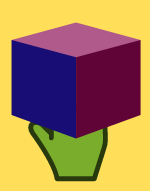 Sanda 2021.
35
Banner
Na grafiku je moguće umetati dizajnirane naslove.
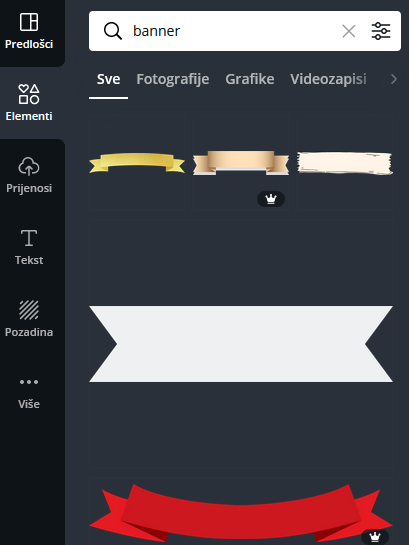 Dobavlja ih se tako da se u okvir za pretraživanje upiše banner, a potom iz ponude izabere željeni dizajn.
36
Sanda 2021.
Banner
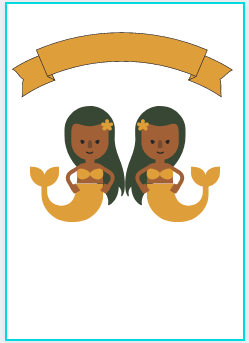 Sanda 2021.
37
Umetanje teksta
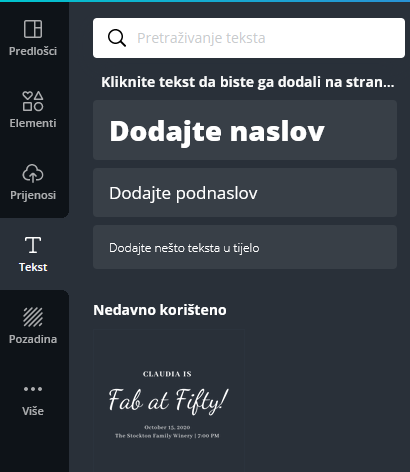 Tekst se umeće za to predviđenim alatom. 
Moguće je odabrati tekst razine: naslova, podnaslova, odlomka (tijelo), a moguće je umetnuti i neki od unaprijed dizajniranih tekstova.
38
Sanda 2021.
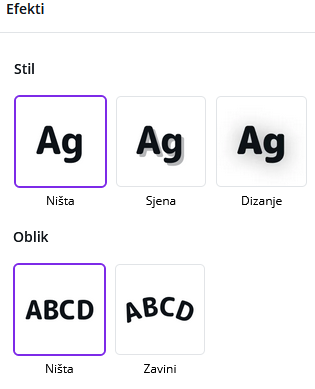 oblikovanje teksta
Poravnanje.
Stvaranje liste - Popis.
Font, veličina, boja, stil (B, I).
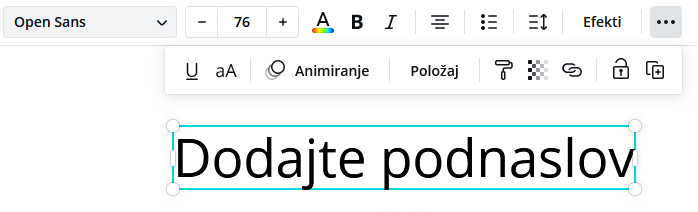 Podvlaka.
Velika / mala slova.
Prored.
Veličina tekstnog okvira može se prilagođavati za to predviđenim hvataljkama.
39
Sanda 2021.
oblikovanje teksta - efekti
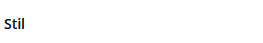 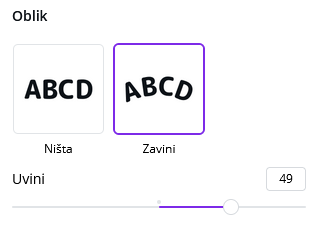 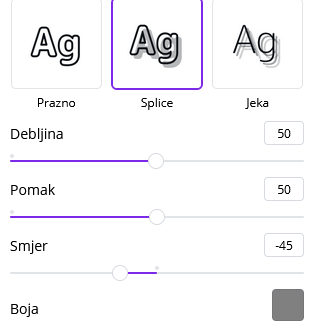 Dodatne opcije Oblika.
Prored.
Dodatne opcije stila.
40
Sanda 2021.
Umetanje teksta
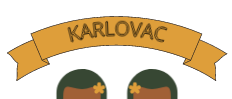 Sanda 2021.
41
Dodavanje poveznice
Na objekte s grafike moguće je umetati poveznice do odabranih web stranica odabirom naredbenog gumba Veza.
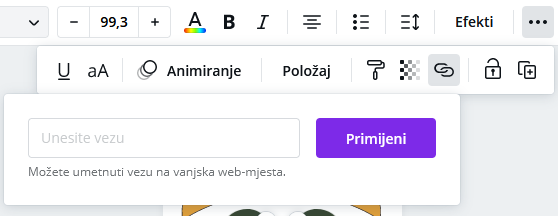 42
Sanda 2021.
Dodavanje poveznice
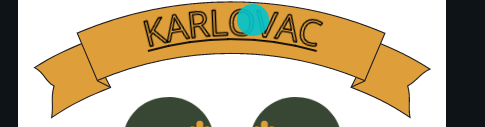 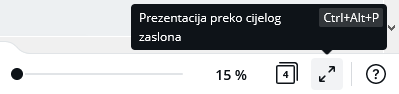 Sanda 2021.
43
Rad s tekstom
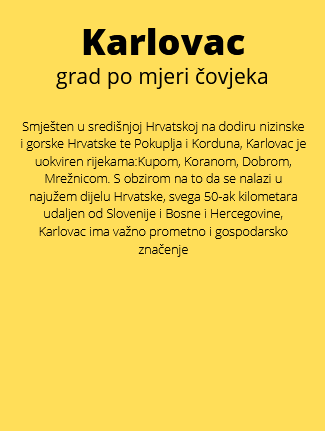 Sanda 2021.
44
Rad s tekstom
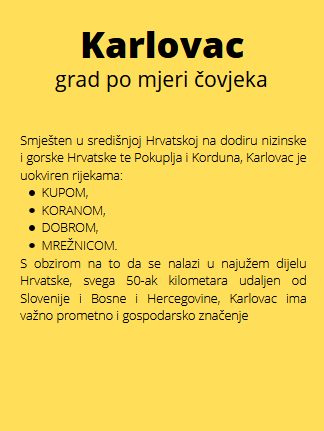 Sanda 2021.
45
prored
Alatom Prored  moguće je mijenjati razmak između znakova i visinu linije teksta (Razmak između slova, Visina retka).
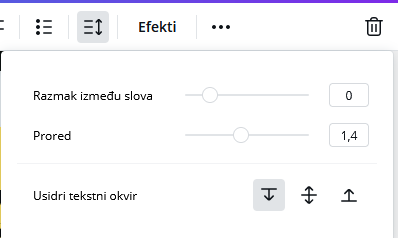 46
Sanda 2021.
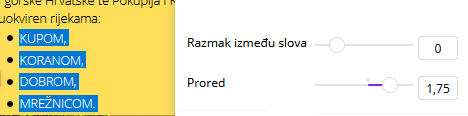 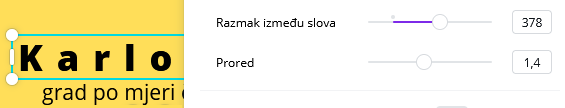 Sanda 2021.
47
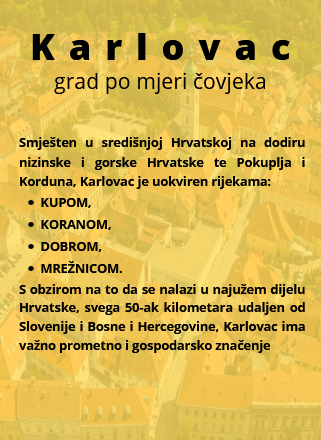 Sanda 2021.
48
Rad s grafikonima
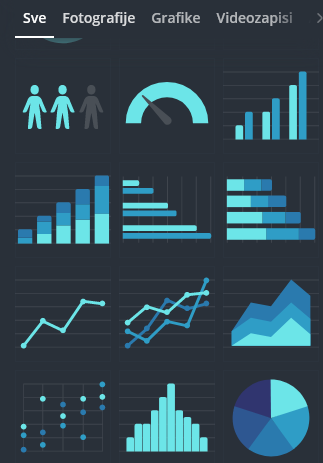 Grafikone je moguće umetnuti, a potom proizvoljno oblikovati.
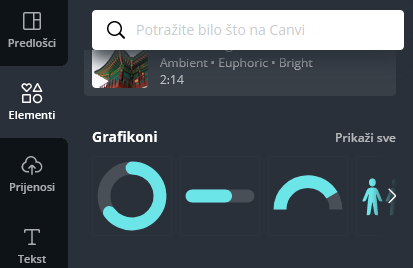 49
Sanda 2021.
[Speaker Notes: Change the font and font size]
Rad s grafikonima
Korisniku su ponuđeni uzorci podataka s pripadajućim grafikonom. Uzorke podataka, natpise na osima i nazive legendi treba zamijeniti stvarnim vrijednostima.
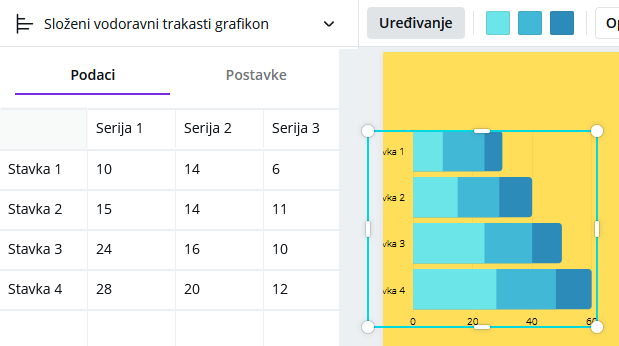 50
Sanda 2021.
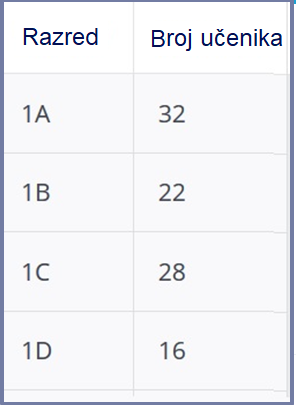 rad s s grafikonima
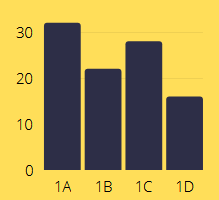 Sanda 2021.
51
rad s rešetkama
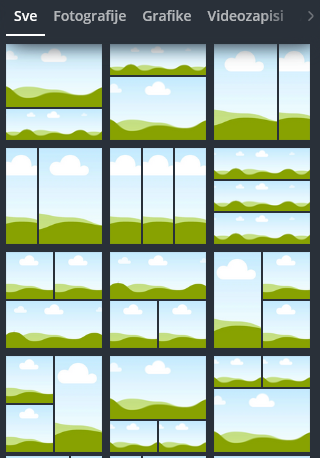 Površinu grafike moguće je podijeliti (Rešetke), a potom, unutar svakog od dijelova umetati i oblikovati željene sadržaje.
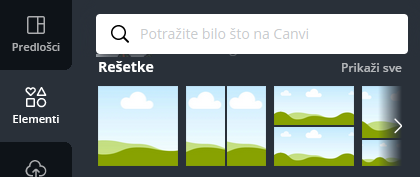 52
Sanda 2021.
Prilagođavanje slike okviru
Sliku je veličinom moguće prilagoditi okviru (Rešetke) tako da ju se mišem povuče u okvir.
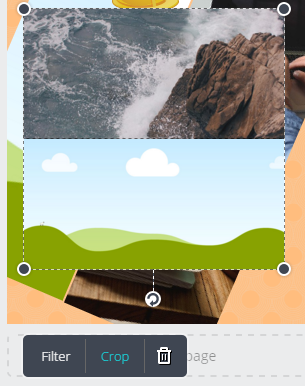 53
Sanda 2021.
Prilagođavanje slike okviru
Od velike je slike moguće odabrati željeni dio, tako da se na nju dvoklikne (ili odabere naredba Obrezivanje),  potom podesi željeni dio slike, a na kraju – Gotovo (kvačica).
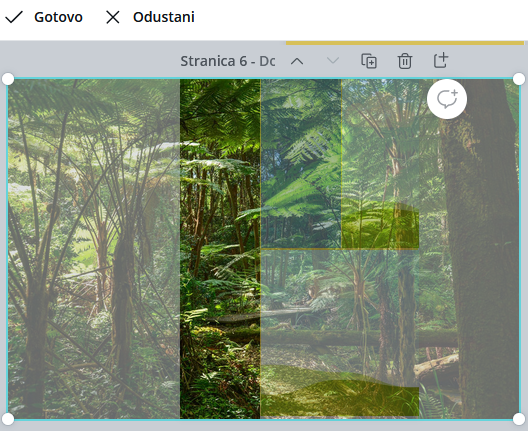 54
Sanda 2021.
Rad s rešetkama
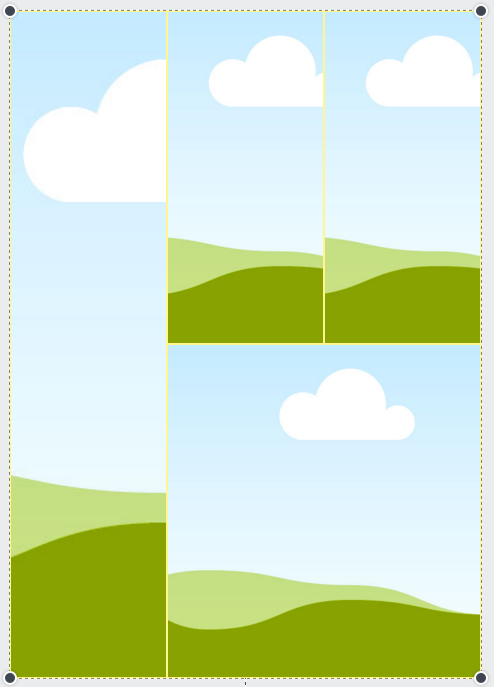 Sanda 2021.
55
Rad s rešetkama
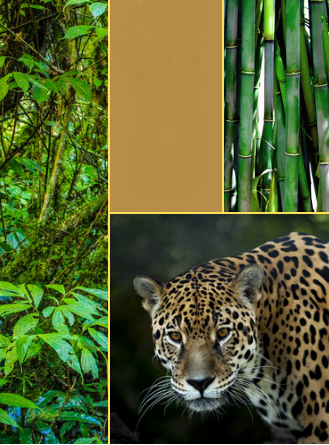 Sanda 2021.
56
unaprijed dizajnirani tekst
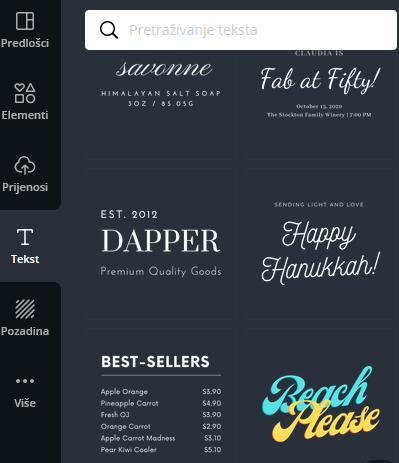 Moguće je umetnuti unaprijed dizajnirani tekst, a potom mu promijeniti sadržaj, podesiti boju teksta i/ili podloge, tekstu mijenjati veličinu, podesiti prozirnost.
57
Sanda 2021.
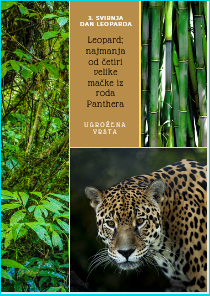 Rad s tekstom
Sanda 2021.
58
Profesionalni predlošci
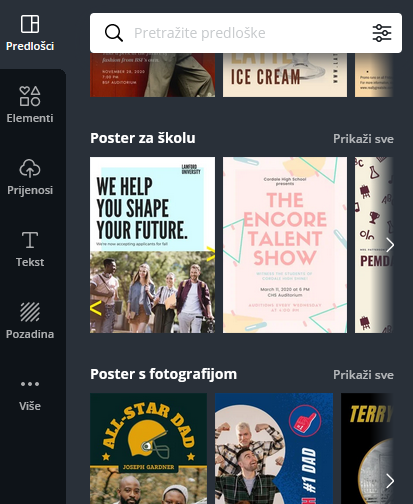 Umjesto da sam oblikuje grafiku, korisnik može rabiti neki od profesionalnih predložaka rasporeda sadržaja.
Umjesto općenitih sadržaja unose se vlastiti.
59
Sanda 2021.
Profesionalni predlošci
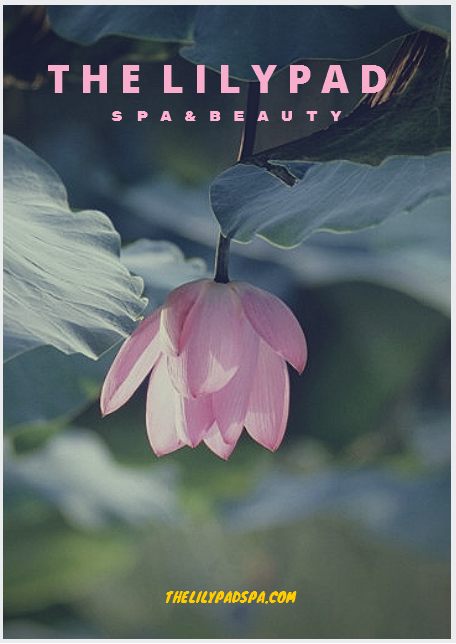 Sanda 2021.
60
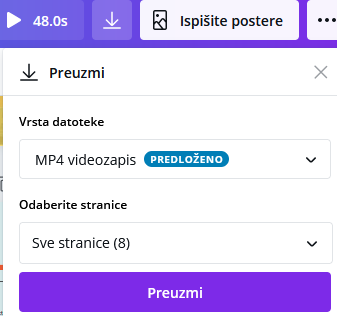 preuzimanje
Oblikovani uradak moguće je preuzeti u odabranom obliku.
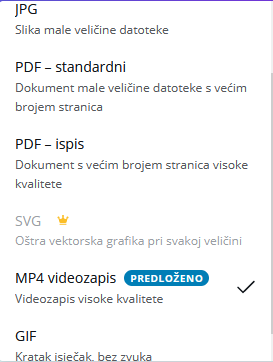 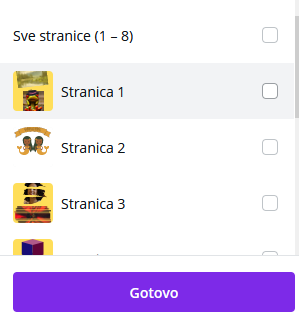 61
Sanda 2021.
Dijeljenje
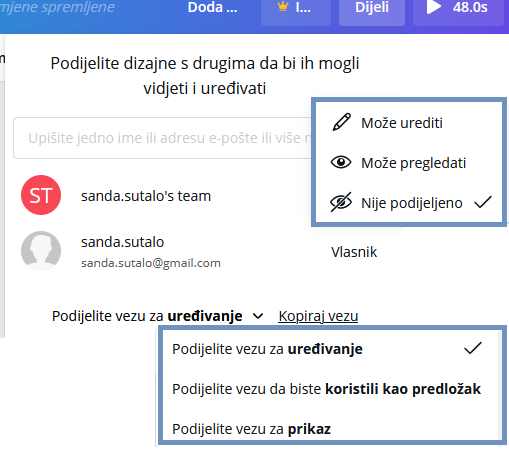 Dizajn je moguće podijeliti s drugima da bi ga mogli pogledati i/ili  uređivati.
62
Sanda 2021.
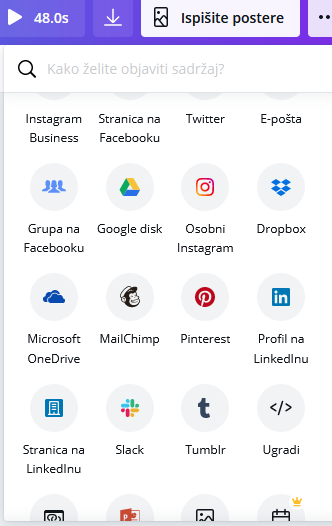 Dijeljenje
Dijeliti je moguće na razne načine.
63
Sanda 2021.
preuzimanje; dijeljenje
Sanda 2021.
64
preuzimanje; dijeljenje
Sanda 2021.
65
Podešavanje dimenzije slike
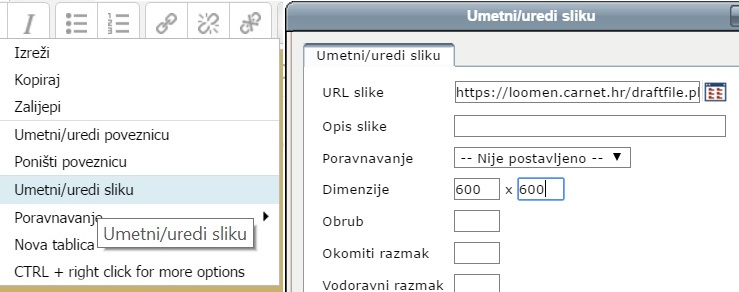 Sanda 2021.
66
Odjava iz korisničkog profila
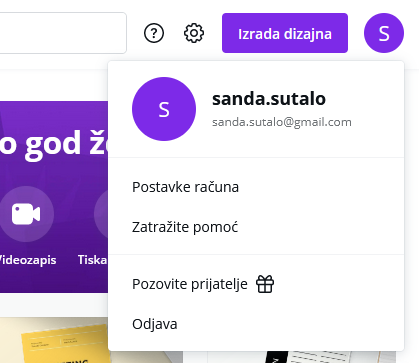 67
Sanda 2021.